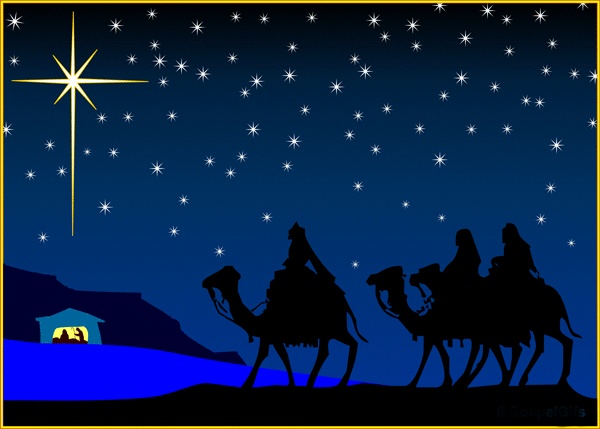 Unexpected visitors from the East
Matthew 2:1-12
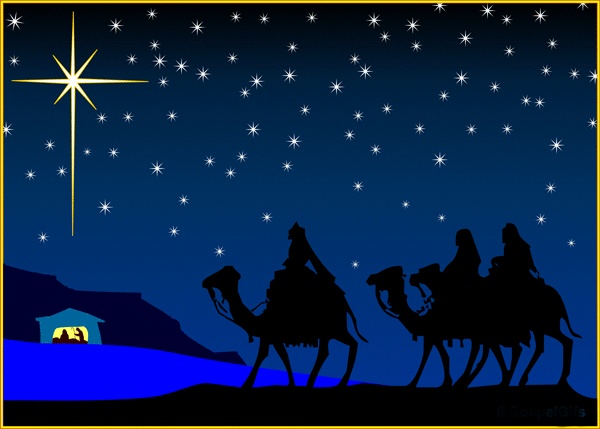 Unexpected visitors from the East
Matthew 2:1-12
1. Fake news!
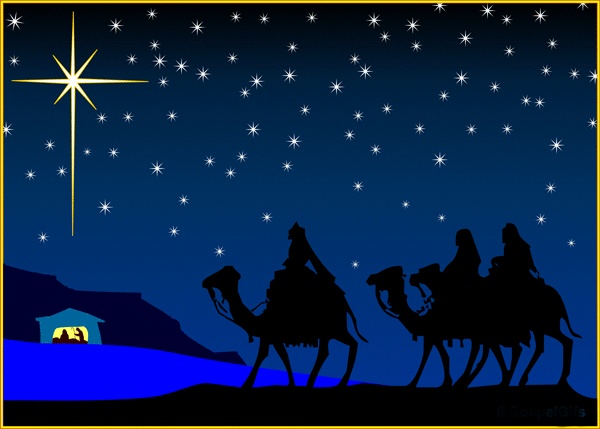 Unexpected visitors from the East
Matthew 2:1-12
Fake news!
Why three?
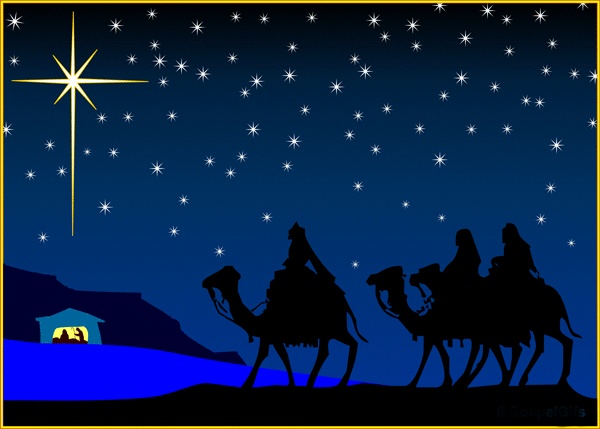 Unexpected visitors from the East
Matthew 2:1-12
Fake news!
Why three?
Caravan
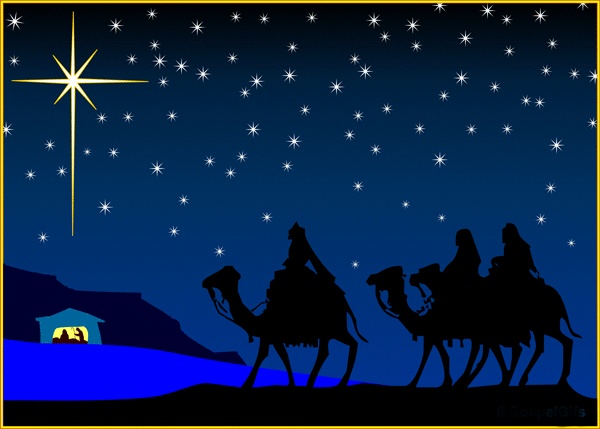 Unexpected visitors from the East
Matthew 2:1-12
Fake news!
Why three?
Caravan
Went to his house (2:11)
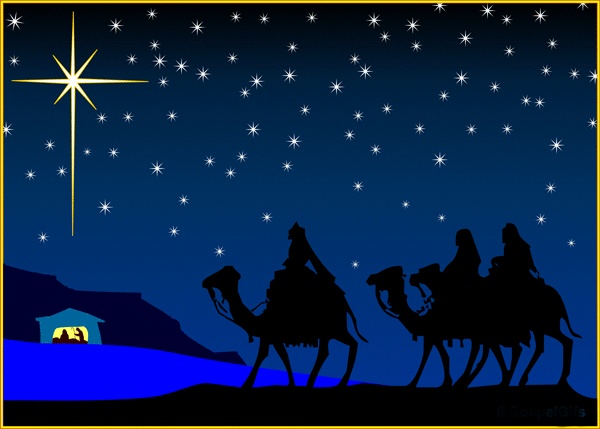 Unexpected visitors from the East
Matthew 2:1-12
Fake news!
Why three?
Caravan
Went to his house (2:11)
Poor people’s offering (Luke 2:24)
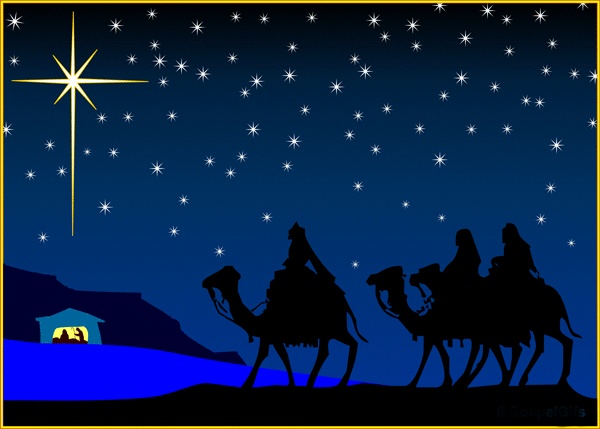 Unexpected visitors from the East
Matthew 2:1-12
Fake news!
Why three?
Caravan
Went to his house (2:11)
Poor people’s offering (Luke 2:24)
Magi arrived after Jerusalem visit
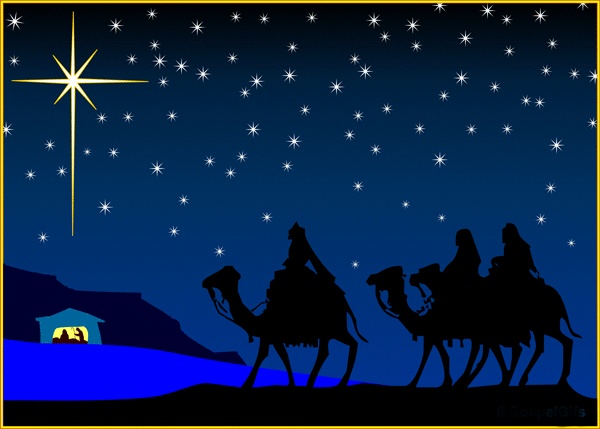 Unexpected visitors from the East
Matthew 2:1-12
Fake news!
The facts!
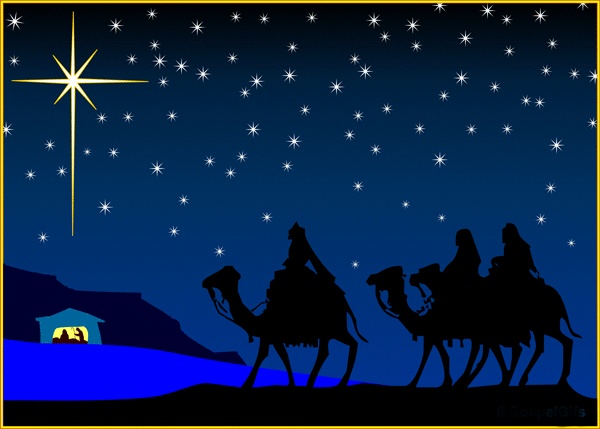 Unexpected visitors from the East
Matthew 2:1-12
Fake news!
The facts!
Important people
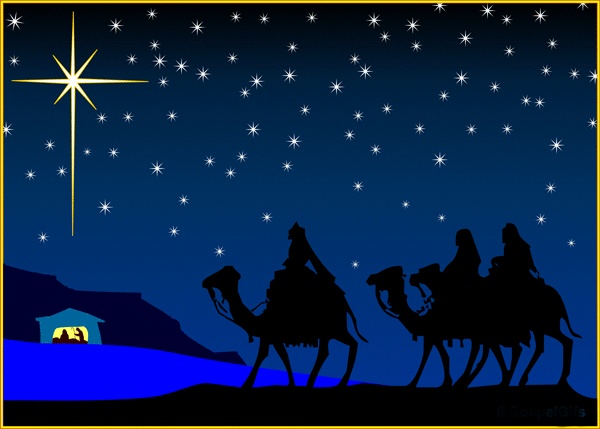 Unexpected visitors from the East
Matthew 2:1-12
Fake news!
The facts!
Important people
Followed a star
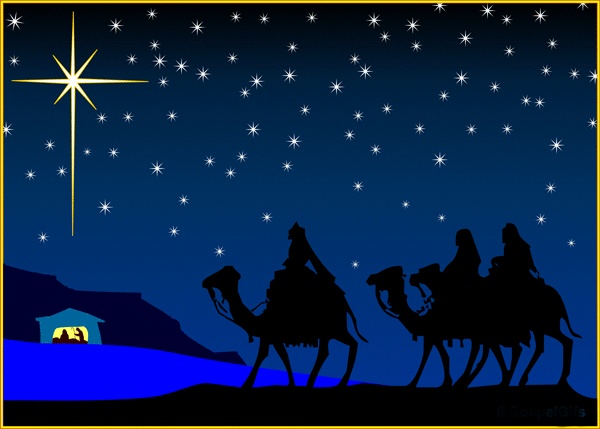 Unexpected visitors from the East
Matthew 2:1-12
Fake news!
The facts!
Important people
Followed a star
Aware of Balaam’s prophecy? (Num.24:17)
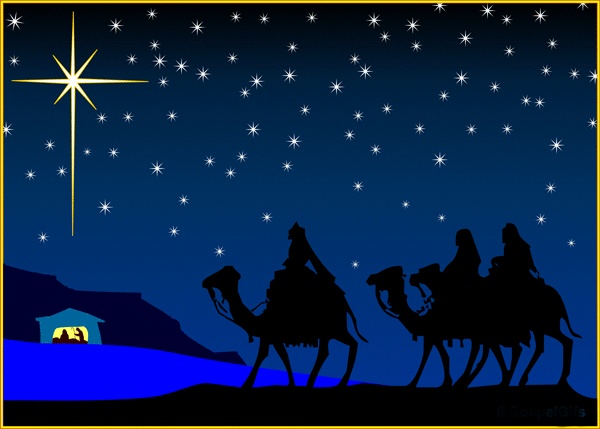 Unexpected visitors from the East
Matthew 2:1-12
Fake news!
The facts!
Lessons from the Magi
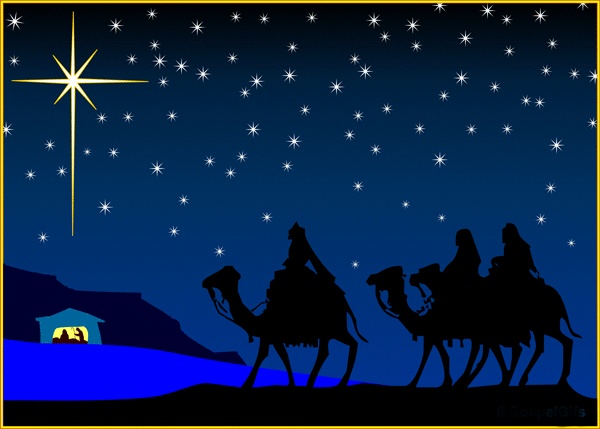 Unexpected visitors from the East
Matthew 2:1-12
Fake news!
The facts!
Lessons from the Magi
Jesus’ birth = part of God’s plan
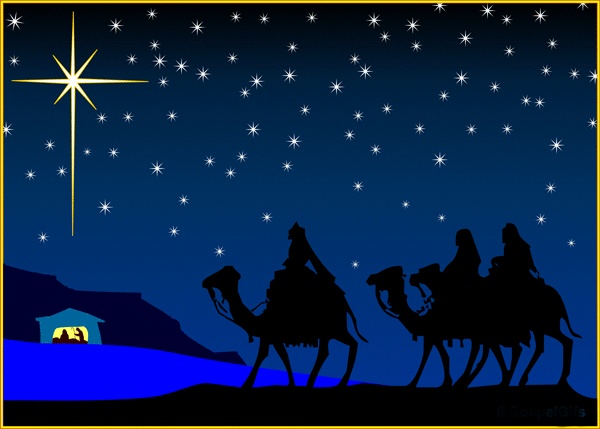 Unexpected visitors from the East
Matthew 2:1-12
Fake news!
The facts!
Lessons from the Magi
Jesus’ birth = part of God’s plan
Five elements necessary for identification
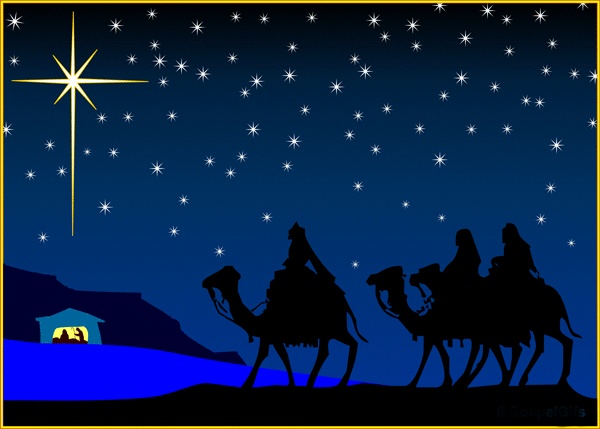 Unexpected visitors from the East
Matthew 2:1-12
Fake news!
The facts!
Lessons from the Magi
Jesus’ birth = part of God’s plan
Five elements necessary for identification
Matthew gives us three points
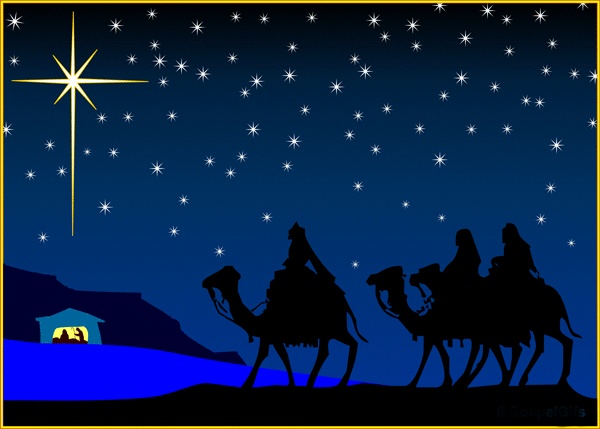 Unexpected visitors from the East
Matthew 2:1-12
Fake news!
The facts!
Lessons from the Magi
Jesus’ birth = part of God’s plan
Five elements necessary for identification
Matthew gives us three points
Hundreds of prophecies point to Jesus
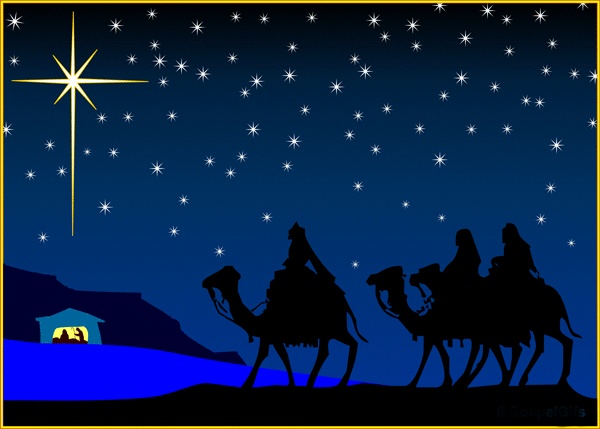 Unexpected visitors from the East
Matthew 2:1-12
Fake news!
The facts!
Lessons from the Magi
Jesus’ birth = part of God’s plan
Five elements necessary for identification
Matthew gives us three points
Hundreds of prophecies point to Jesus
Jesus didn’t only come for the Jews
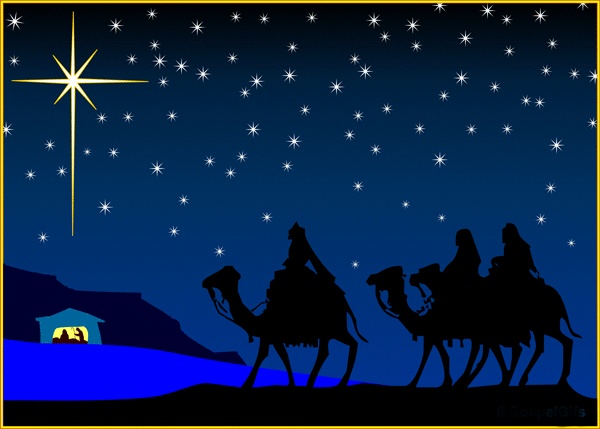 Unexpected visitors from the East
Matthew 2:1-12
Fake news!
The facts!
Lessons from the Magi
Jesus’ birth = part of God’s plan
Five elements necessary for identification
Matthew gives us three points
Hundreds of prophecies point to Jesus
Jesus didn’t only come for the Jews
True faith requires action
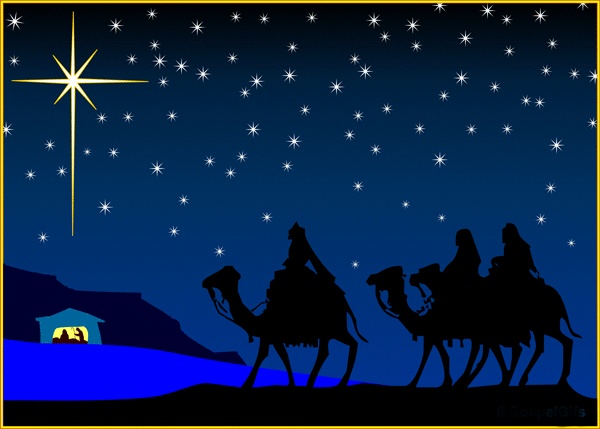 Unexpected visitors from the East
Matthew 2:1-12
Fake news!
The facts!
Lessons from the Magi
Jesus’ birth = part of God’s plan
Five elements necessary for identification
Matthew gives us three points
Hundreds of prophecies point to Jesus
Jesus didn’t only come for the Jews
True faith requires action
We too need to respond
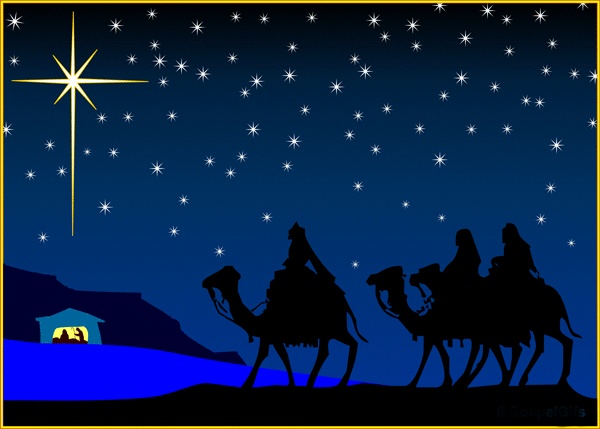 Unexpected visitors from the East
Matthew 2:1-12
Fake news!
The facts!
Lessons from the Magi
Jesus’ birth = part of God’s plan
Five elements necessary for identification
Matthew gives us three points
Hundreds of prophecies point to Jesus
Jesus didn’t only come for the Jews
True faith requires action
We too need to respond
Jesus deserves our best
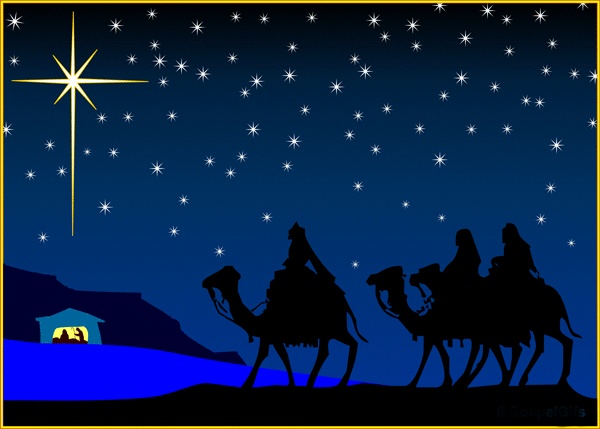 Unexpected visitors from the East
Matthew 2:1-12
Fake news!
The facts!
Lessons from the Magi
Jesus’ birth = part of God’s plan
Five elements necessary for identification
Matthew gives us three points
Hundreds of prophecies point to Jesus
Jesus didn’t only come for the Jews
True faith requires action
We too need to respond
Jesus deserves our best
Which gift list for Jesus?